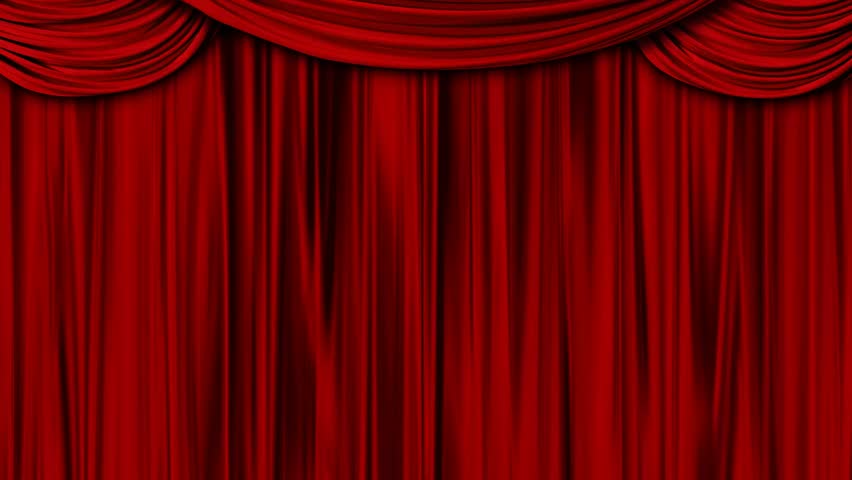 Connectivity Properties and Structure of
Random Graphs Obtained by 
Vertex Percolation on 
Erdős-Rényi Binomial 
Random Graph
Bhaskar Ray
Dibyendu Saha
Guide: Prof. Antar Bandyopadhyay
Defining our graph of interest
2
1
Erdős-Rényi Random Graph
Our graph of interest
}
Independent
3
6
Vertex Percolation on ER Graph
5
4
n=6
Add or Remove?
1
1
Result     :
0
0
1
1
1
1
2
Result     :
3
Result     :
A change in perspective
It is important to observe that in each of the previous results, it didn’t matter whether we chose to remove the edges first and the vertices later or vice-versa.
1
5
2
4
3
A change in perspective
It is important to observe that in each of the previous results, it didn’t matter whether we chose to remove the edges first and the vertices later or vice-versa.
1
5
2
4
3
4
Result     :
Not Connected
Not Connected
Connected
Simulating for n=30, qn=0.6, pn=0.14
Not Connected
Connected
Not Connected
Estimating the connectivity probability
Computational Optimization for
Simulating ‘large’ graphs
A change in perspective brings all of it down to a single step
Computational Optimization for
Simulating ‘large’ graphs
Observation: Connectivity is invariant under isomorphism.
Computational Optimization for
Simulating ‘large’ graphs
Computational Optimization for
Simulating ‘large’ graphs
Explored
Pick an active vertex and simulate for edges between it and the other vertices, excluding the explored ones.
It is redundant for the sake of connectivity to simulate for edges between two active vertices as they are already connected to the explored set.
Active
Unexplored
Computational Optimization for
Simulating ‘large’ graphs
Explored
Active
Unexplored
Connectivity in Erdős-Rényi Random Graph
Connectivity in Erdős-Rényi Random Graph
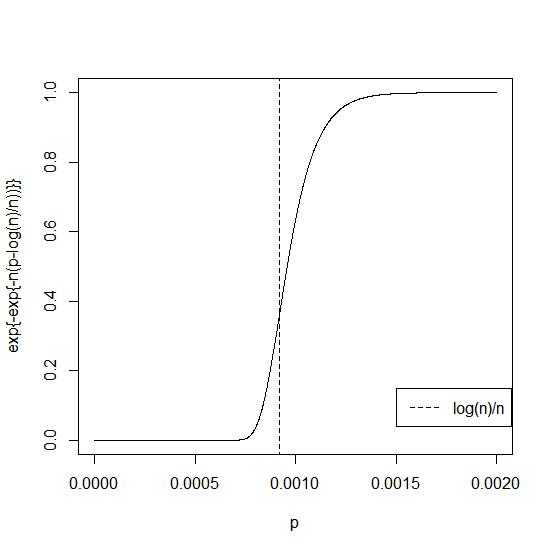 Connectivity in our Graph
Connectivity in our Graph
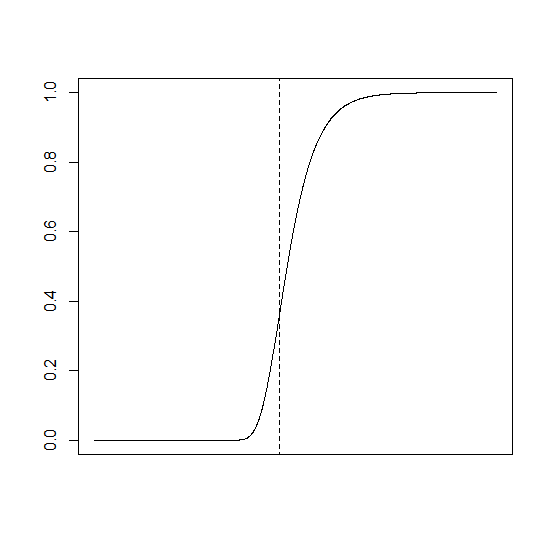 Simulation 1:
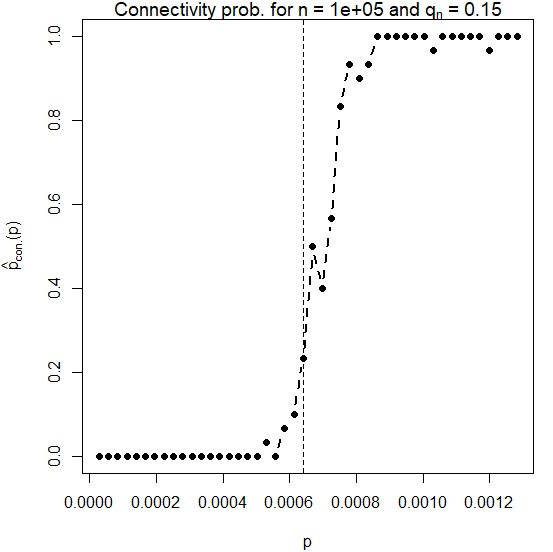 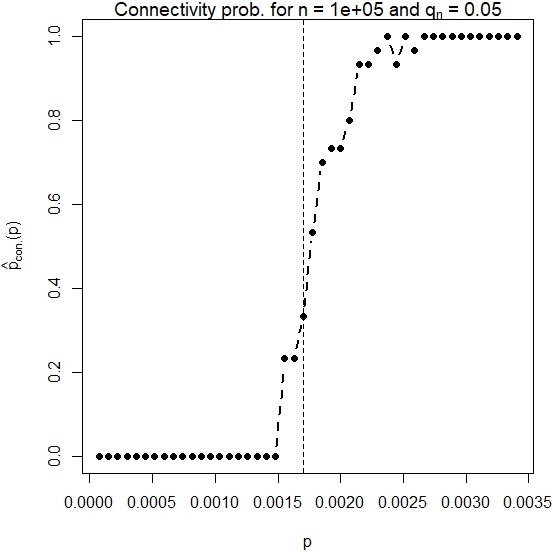 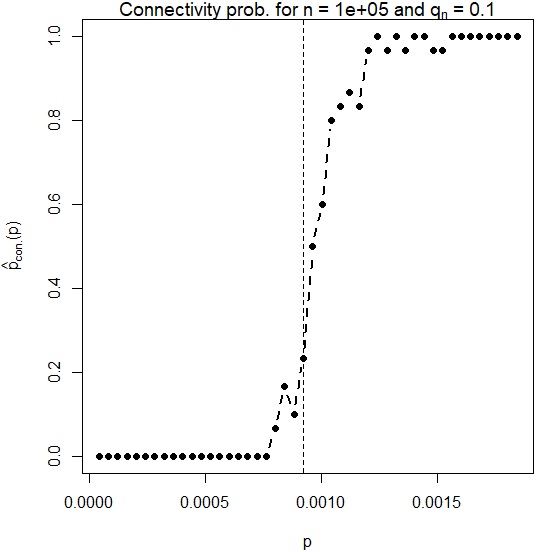 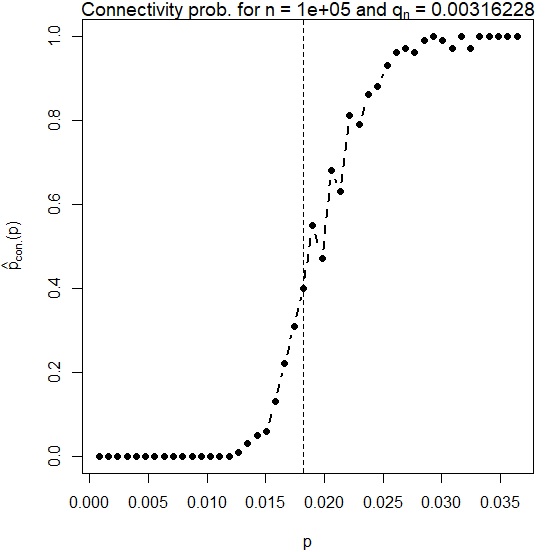 Simulation 2:
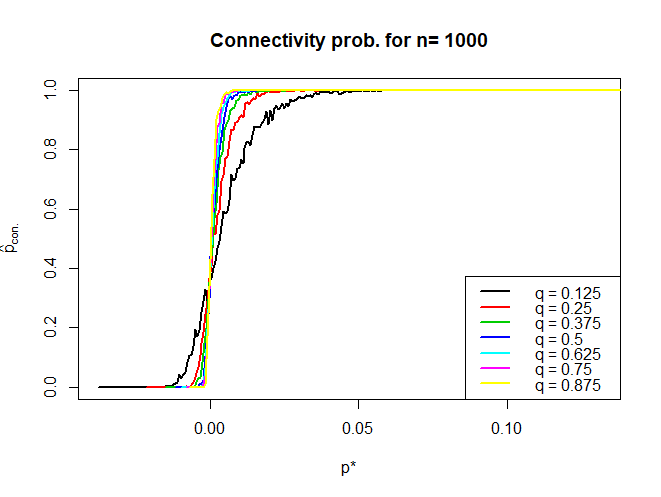 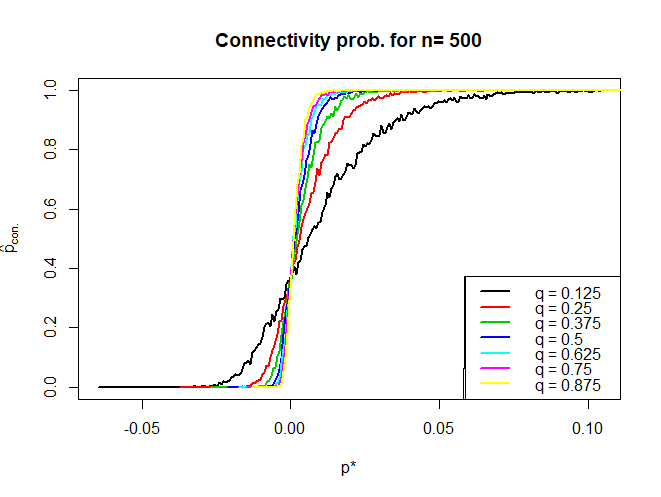 Simulations to follow:
Conjecture 1:
Conjecture 2: